고 박진경 대령 추도비제주시 연동 132-2공설묘지 입구
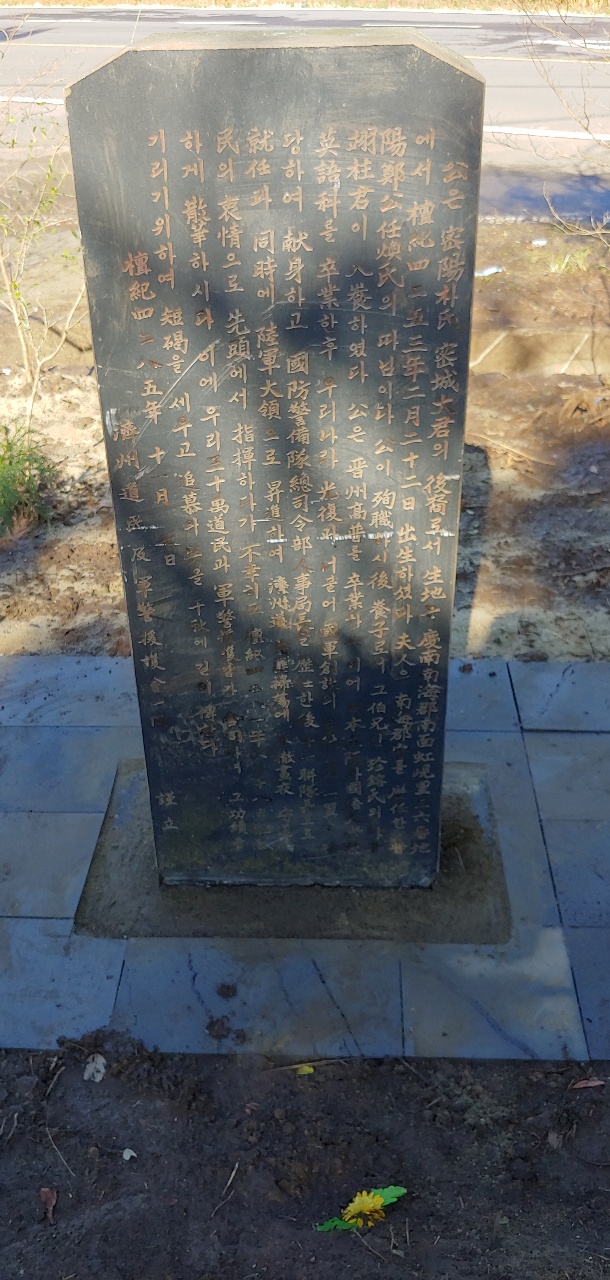 ∙
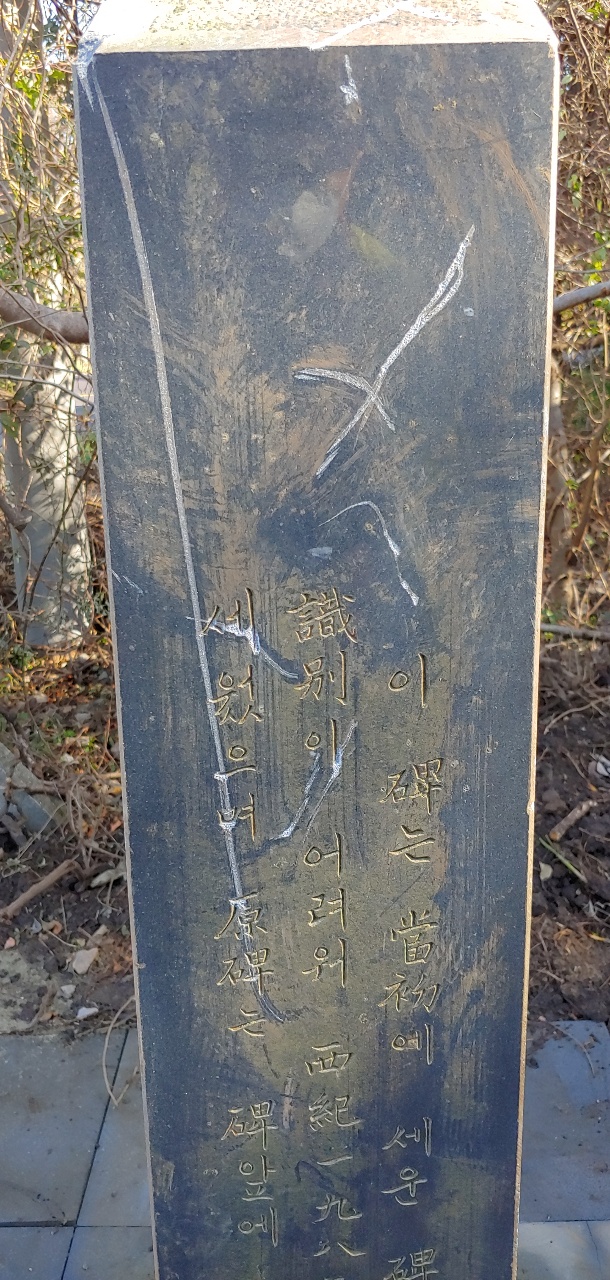 ∙